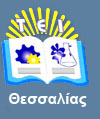 Βάσεις Δεδομένων Ι
Ενότητα 7: H γλώσσα SQL

Γεωργία Γκαράνη
Επίκουρος Καθηγήτρια
Τμήμα Μηχανικών Πληροφορικής Τ.Ε.
T.E.I. Θεσσαλίας
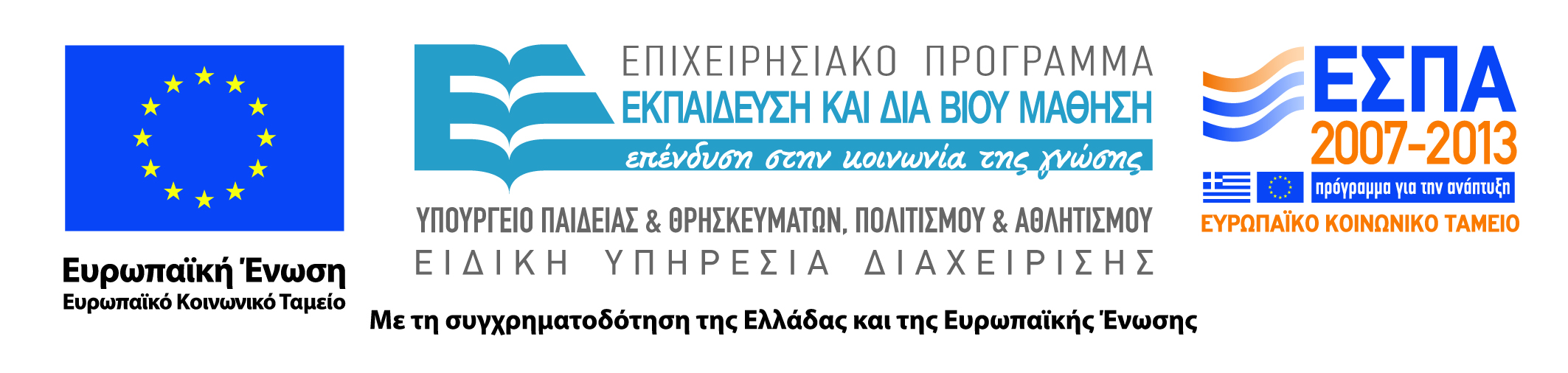 Άδειες Χρήσης
Το παρόν εκπαιδευτικό υλικό υπόκειται σε άδειες χρήσης Creative Commons. 
Για εκπαιδευτικό υλικό, όπως εικόνες, που υπόκειται σε άλλου τύπου άδειας χρήσης, η άδεια χρήσης αναφέρεται ρητώς.
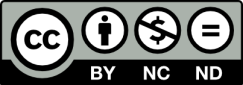 2
Χρηματοδότηση
Το παρόν εκπαιδευτικό υλικό έχει αναπτυχθεί στα πλαίσια του εκπαιδευτικού έργου του διδάσκοντα. 
Το έργο «Ανοικτά Ακαδημαϊκά Μαθήματα στο ΤΕΙ Θεσσαλίας» έχει χρηματοδοτήσει μόνο τη αναδιαμόρφωση του εκπαιδευτικού υλικού.
Το έργο υλοποιείται στο πλαίσιο του Επιχειρησιακού Προγράμματος  «Εκπαίδευση και Δια Βίου Μάθηση» και συγχρηματοδοτείται από την Ευρωπαϊκή Ένωση (Ευρωπαϊκό Κοινωνικό Ταμείο) και από εθνικούς πόρους.
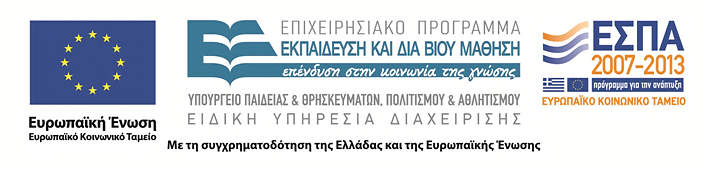 3
Σκοποί  ενότητας
Παρουσίαση και εξοικείωση με τη σχεσιακή γλώσσα ερωτημάτων, SQL με τη βοήθεια παραδειγμάτων και ασκήσεων.

Σημείωση:
Οι διαφάνειες βασίζονται στο σύγγραμμα:
C. J. Date. Εισαγωγή στα Συστήματα Βάσεων Δεδομένων. 6η έκδοση, Κλειδάριθμος, 1998.
4
H γλώσσα SQL
Περιεχόμενα ενότητας
Ορισμός δεδομένων,
Χειρισμός δεδομένων: πράξεις ανάκλησης,
 Χειρισμός δεδομένων: πράξεις ενημέρωσης.
5
H γλώσσα SQL
Ορισμός δεδομένων
CREATE DOMAIN
ALTER DOMAIN
DROP DOMAIN
CREATE TABLE
ALTER TABLE
DROP TABLE
6
H γλώσσα SQL
Εντολή δημιουργίας πεδίου ορισμού
CREATE DOMAIN πεδίο-ορισμού τύπος δεδομένων
[ορισμός-προεπιλογής]
[λίστα - ορισμών - δεσμεύσεων - πεδίου - ορισμού];
7
H γλώσσα SQL
Τύποι δεδομένων
Η SQL υποστηρίζει τους παρακάτω βαθμωτούς τύπους δεδομένων:

CHARACTER (n)
INTEGER
DATE
BIT  (n)	
SMALLINT
TIME
NUMERIC 
FLOAT	
TIMESTAMP
DECIMAL 
INTERVAL
8
H γλώσσα SQL
Επεξήγηση
O προαιρετικός ορισμός-προεπιλογής καθορίζει μια προεπιλεγμένη τιμή η οποία εφαρμόζεται σε κάθε στήλη που ορίζεται σε αυτό το πεδίο ορισμού και δεν έχει δική της ρητή προεπιλεγμένη τιμή. Έχει τη μορφή “DEFAULT προεπιλογή”, όπου η προεπιλογή με τη σειρά της είναι μια κυριολεκτική τιμή, μια αναφορά σε μια ενσωματωμένη συνάρτηση χωρίς ορίσματα (π.χ. CURRENT_DATE) ή ένα NULL.

 H προαιρετική λίστα ορισμών-δεσμεύσεων-πεδίου-ορισμού καθορίζει ένα σύνολο από δεσμεύσεις που εφαρμόζονται σε κάθε στήλη η οποία ορίζεται σε αυτό το πεδίο ορισμού.
H γλώσσα SQL
9
Παράδειγμα εντολής δημιουργίας πεδίου ορισμού
CREATE DOMAIN COLOR CHAR(6) DEFAULT ‘???’
		CONSTRAINT VALID_COLORS
		CHECK (VALUE IN
			    (‘Red’, ‘Yellow’, ‘Blue’, ‘Green’, ‘???’));
10
H γλώσσα SQL
Εντολή τροποποίησης πεδίου ορισμού
Alter domain

Επιτρέπει να δοθεί ένας νέος ορισμός προεπιλεγμένης τιμής για ένα υπάρχον πεδίο ορισμού (που αντικαθιστά τον προηγούμενο, αν υπάρχει) ή να διαγραφεί ένας υπάρχων ορισμός προεπιλεγμένης τιμής. Επιτρέπει επίσης να καθοριστεί μια νέα δέσμευση ακεραιότητας για ένα υπάρχων πεδίο ορισμού ή να διαγραφεί μια υπάρχουσα δέσμευση ακεραιότητας.
11
H γλώσσα SQL
Εντολή κατάργησης πεδίου ορισμού
DROP DOMAIN πεδίο-ορισμού επιλογή;
όπου η επιλογή μπορεί να είναι 
RESTRICT (περιορισμός διάδοσης) ή CASCADE (αλυσιδωτή διάδοση)
12
H γλώσσα SQL
Βασικές διαφορές μεταξύ SQL και γνήσιων σχέσεων
Οι πίνακες της SQL επιτρέπεται να περιέχουν επαναλαμβανόμενες γραμμές, επομένως δεν έχουν οπωσδήποτε υποψήφια κλειδιά.
Οι πίνακες της SQL θεωρείται ότι έχουν διάταξη από τα αριστερά προς τα δεξιά.
13
H γλώσσα SQL
Εντολή δημιουργίας βασικού πίνακα (1 από 2)
CREATE TABLE βασικός-πίνακας 
			(λισκομ-στοιχείων-βασικού-πίνακα);

όπου το κάθε στοιχείο βασικού-πίνακα είναι είτε ένας ορισμός-στήλης είτε ένας ορισμός-δέσμευσης-βασικού-πίνακα. Ο κάθε ορισμός-στήλης με τη σειρά του (πρέπει να υπάρχει τουλάχιστον ένας), έχει την εξής μορφή:
στήλη αναπαράσταση [ορισμός-προεπιλογής].
14
H γλώσσα SQL
Εντολή δημιουργίας βασικού πίνακα (2 από 2)
Εδώ, η αναπαράσταση προσδιορίζει το σχετικό τύπο δεδομένων ή πεδίο ορισμού και ο προαιρετικός ορισμός-προεπιλογής καθορίζει μια προεπιλεγμένη τιμή για τη στήλη, που υποσκελίζει οποιαδήποτε προεπιλεγμένη τιμή έχει καθοριστεί στο επίπεδο του πεδίου ορισμού, αν υπάρχει.

Κάθε ορισμός-δέσμευσης-βασικού-πίνακα είναι ένα από τα παρακάτω:
 ορισμός υποψήφιου κλειδιού
 ορισμός ξένου κλειδιού
 ορισμός  «δέσμευσης ελέγχου»
15
H γλώσσα SQL
Εντολή δημιουργίας υποψήφιου κλειδιού
UNIQUE (λισκομ-στηλών) 

ή τη μορφή

PRIMARY KEY (λισκομ-στηλών)
16
H γλώσσα SQL
Εντολή δημιουργίας ξένου κλειδιού
FOREIGN KEY (λισκομ-στηλών)
       REFERENCES βασικός-πίνακας [(λισκομ-στηλών)]
[ON DELETE επιλογή]
[ON UPDATE επιλογή]

όπου η επιλογή μπορεί να είναι:
NO ACTION (καμιά ενέργεια) 
CASCADE (αλυσιδωτή διάδοση) 
SET DEFAULT (καθορισμός προεπιλεγμένης τιμής) 
SET NULL (καθορισμός null)
17
H γλώσσα SQL
Εντολή ορισμού δέσμευσης ελέγχου
Ένας ορισμός δέσμευσης ελέγχου έχει τη μορφή:
CHECK (παράσταση-συνθήκης).
H γλώσσα SQL
18
Παράδειγμα εντολής δημιουργίας βασικού πίνακα
CREATE TABLE SP
	(S# NOT NULL, P# NOT NULL, QTY NOT NULL,
PRIMARY KEY (S#, P#),
FOREIGN KEY (S#) REFERENCES S
ON DELETE CASCADE,
ON UPDATE CASCADE,
FOREIGN KEY (P#) REFERENCES P
ON DELETE CASCADE
ON UPDATE CASCADE,
CHECK (QTY > 0 AND QTY < 5001));
19
H γλώσσα SQL
Εντολή τροποποίησης βασικού πίνακα
Alter table
Τροποποιεί βασικούς πίνακες. Υποστηρίζονται οι εξής αλλαγές:
 Μπορεί να προστεθεί μια νέα στήλη,
 Μπορεί να διαγραφεί μια υπάρχουσα στήλη, 
 Μπορεί να οριστεί μια νέα προεπιλεγμένη τιμή για μια υπάρχουσα στήλη,
 Μπορεί να διαγραφεί μια υπάρχουσα προεπιλεγμένη τιμή στήλης,
 Μπορεί να καθοριστεί μια νέα δέσμευση ακεραιότητας βασικού πίνακα,
 Μπορεί να διαγραφεί μια υπάρχουσα δέσμευση ακεραιότητας βασικού πίνακα.
20
H γλώσσα SQL
Παράδειγμα εντολή τροποποίησης βασικού πίνακα
ALTER TABLE S ADD COLUMN DISCOUNT INTEGER DEFAULT –1
21
H γλώσσα SQL
Εντολή κατάργησης βασικού πίνακα
DROP TABLE βασικός-πίνακας επιλογή

όπου η επιλογή μπορεί να είναι:
		RESTRICT ή CASCADE.
22
H γλώσσα SQL
Χειρισμός δεδομένων: πράξεις ανάκλησης
SELECT
23
H γλώσσα SQL
Επαναλαμβανόμενες γραμμές
Η SQL δεν απαλείφει τις επαναλαμβανόμενες γραμμές που πλεονάζουν από το αποτέλεσμα μιας εντολής SELECT, εκτός αν ο χρήστης ζητήσει ρητά να γίνει αυτό, με τη λέξη κλειδί DISTINCT (ΔΙΑΚΕΚΡΙΜΕΝΕΣ ΓΡΑΜΜΕΣ).
24
H γλώσσα SQL
Διάταξη γραμμών
Η φράση ORDER BY (διάταξη κατά) έχει τη μορφή

ORDER BY λισκομ-στοιχείων-διάταξης

Όπου (α) η λισκομ πρέπει να μην είναι κενή και (β) το κάθε στοιχείο-διάταξης αποτελείται από ένα όνομα στήλης χωρίς προσδιοριστικό που ακολουθείται από τη λέξη κλειδί ASC (αύξουσα σειρά) ή DESC (φθίνουσα σειρά), αντίστοιχα και το ASC είναι η προεπιλογή.
25
H γλώσσα SQL
Παραδείγματα (1 από 14)
1. Να βρεθεί το χρώμα και η πόλη για τα εξαρτήματα που δεν είναι από το Παρίσι και έχουν βάρος μεγαλύτερο από δέκα.
SELECT DISTINCT P.COLOR, 			 P.CITY
FROM P
WHERE P.CITY <> ‘PARIS’
AND P.WEIGHT > 10
ORDER BY CITY DESC;
SELECT P.COLOR, P.CITY
FROM P
WHERE P.CITY <> ‘PARIS’
AND P.WEIGHT > 10
26
H γλώσσα SQL
Παραδείγματα (2 από 14)
2. Για όλα τα εξαρτήματα, να βρεθεί ο κωδικός και το βάρος του εξαρτήματος σε γραμμάρια.

SELECT P.P#, P.WEIGHT * 454 AS GMWT
FROM P

3. Να βρεθούν όλες οι λεπτομέρειες για όλους τους προμηθευτές.

SELECT * 
FROM S
27
H γλώσσα SQL
Παραδείγματα (3 από 14)
4. Να βρεθούν όλοι οι συνδυασμοί πληροφοριών προμηθευτών και εξαρτημάτων που είναι τέτοιοι ώστε ο προμηθευτής και το εξάρτημα να έχουν κοινό τόπο.

α) SELECT S.S#, S.SNAME, S.STATUS, S.CITY,
	    P.P#, P.PNAME, P.COLOR, P.WEIGHT
FROM S, P
WHERE S.CITY=P.CITY

β) S JOIN P USING CITY

γ) S NATURAL JOIN P
28
H γλώσσα SQL
Παραδείγματα (4 από 14)
5. Να βρεθούν όλα τα ζεύγη ονομάτων πόλεων που είναι τέτοια ώστε ένας προμηθευτής που βρίσκεται στην πρώτη πόλη να διαθέτει ένα εξάρτημα που είναι αποθηκευμένο στη δεύτερη πόλη.

SELECT DISTINCT S.CITY AS SCITY, 
			    P.CITY AS PCITY
FROM S, P, SP
WHERE S.S#=SP.S#
AND  P.P#=SP.P#
29
H γλώσσα SQL
Παραδείγματα (5 από 14)
6. Να βρεθούν όλα τα ζεύγη κωδικών προμηθευτών που είναι τέτοια ώστε οι δύο προμηθευτές να έχουν κοινό τόπο.

SELECT FIRST.S# AS SA, SECOND.S# AS SB
FROM S AS FIRST, S AS SECOND
WHERE FIRST.CITY = SECOND.CITY
AND FIRST.S# < SECOND.S#
30
H γλώσσα SQL
Παραδείγματα (6 από 14)
7. Να βρεθεί ο συνολικός αριθμός των προμηθευτών.

SELECT COUNT(*) AS N
FROM S

8. Να βρεθούν η μέγιστη και η ελάχιστη ποσότητα του εξαρτήματος Ρ2.

SELECT MAX (SP.QTY) AS MAXQ, 
	    MIN (SP.QTY) AS MINQ
FROM SP
WHERE SP.P# = ‘P2’
31
H γλώσσα SQL
Παραδείγματα (7 από 14)
9. Για το κάθε εξάρτημα που διατίθεται, να βρεθεί ο κωδικός του εξαρτήματος και η συνολική ποσότητα αποστολής. 

α) SELECT SP.P#, SUM (SP.QTY) AS TOTQTY
    FROM SP
    GROUP BY SP.P#

β) SELECT P.P#, (SELECT SUM (SP.QTY)
		       FROM SP
                    	       WHERE SP.P# = P.P#) AS TOTQTY
    FROM P
32
H γλώσσα SQL
Παραδείγματα (8 από 14)
10. Να βρεθούν οι κωδικοί εξαρτημάτων για όλα τα εξαρτήματα που διατίθενται από περισσότερους από έναν προμηθευτές.

SELECT SP.P#
FROM SP
GROUP BY SP.P#
HAVING COUNT (SP.S#) > 1

Η εντολή HAVING είναι για τις ομάδες ότι είναι η φράση WHERE για τις γραμμές.
33
H γλώσσα SQL
Παραδείγματα (9 από 14)
11. Να βρεθούν τα ονόματα των προμηθευτών που διαθέτουν το εξάρτημα Ρ2.
1ος τρόπος:
SELECT DISTINCT 			S.SNAME
FROM S
WHERE S.S# IN
	(SELECT SP.S#
	FROM SP
	WHERE SP.P# = ‘P2’)
Αυτό το παράδειγμα χρησιμοποιεί ένα υποερώτημα.
2ος τρόπος:
SELECT DISTINCT 			S.SNAME
FROM S, SP
WHERE S.S#=SP.S#
AND SP.P#=’P2’
H γλώσσα SQL
34
Παραδείγματα (10 από 14)
12. Να βρεθούν τα ονόματα των προμηθευτών που διαθέτουν τουλάχιστον ένα κόκκινο εξάρτημα.

SELECT DISTINCT S.SNAME
FROM S
WHERE S.S# IN
	(SELECT SP.S#
	FROM SP
	WHERE SP.P# IN
		(SELECT P.P#
		FROM P
		WHERE P.COLOR = ‘Red’))
35
H γλώσσα SQL
Παραδείγματα (11 από 14)
13. Να βρεθούν οι κωδικοί των προμηθευτών που έχουν αξιολόγηση (STATUS) μικρότερη από την τρέχουσα μέγιστη τιμή αξιολόγησης στον πίνακα S.

SELECT S.S#
FROM S
WHERE S.STATUS  <
			(SELECT MAX (S.STATUS)
 			FROM S)
36
H γλώσσα SQL
Παραδείγματα (12 από 14)
14. Να βρεθούν τα ονόματα των προμηθευτών που διαθέτουν το εξάρτημα Ρ2.

SELECT DISTINCT S.SNAME
FROM S
WHERE EXISTS
	(SELECT *
	FROM SP
	WHERE SP.S#=S.S#
	AND SP.P#=’P2’)
37
H γλώσσα SQL
Παραδείγματα (13 από 14)
15. Να βρεθούν τα ονόματα των προμηθευτών που δε διαθέτουν το εξάρτημα Ρ2.

SELECT DISTINCT S.SNAME
FROM S
WHERE NOT EXISTS
	(SELECT *
	FROM SP
	WHERE SP.S#=S.S#
	AND SP.P#=’P2’)
38
H γλώσσα SQL
Παραδείγματα (14 από 14)
16. Να βρεθούν οι κωδικοί των εξαρτημάτων που είτε ζυγίζουν πάνω από 16 λίβρες, είτε διατίθενται από τον προμηθευτή P2, είτε και τα δύο.

SELECT P.P#
FROM P
WHERE P.WEIGHT > 16
UNION
SELECT SP.P#
FROM SP
WHERE SP.S# = ‘S2’
39
H γλώσσα SQL
Χειρισμός δεδομένων: πράξεις ενημέρωσης
Η γλώσσα χειρισμού δεδομένων της SQL περιλαμβάνει τρεις πράξεις ενημέρωσης:

 Insert (εισαγωγή)

 Update (ενημέρωση)

 Delete (διαγραφή)
40
H γλώσσα SQL
Εισαγωγή δεδομένων (1 από 2)
INSERT: εισαγωγή μεμονωμένης γραμμής

INSERT
INTO P (P#, PNAME, COLOR, WEIGHT, CITY)
VALUES (‘P8’, ‘Sprocket’, ‘Pink’, 14, ‘Nice’)
41
H γλώσσα SQL
Εισαγωγή δεδομένων (2 από 2)
INSERT: εισαγωγή πολλών γραμμών

INSERT
INTO 	TEMP (S#, CITY)
	SELECT S.S#, S.CITY
	FROM S
	WHERE S.STATUS > 15
42
H γλώσσα SQL
Ενημέρωση δεδομένων (1 από 2)
UPDATE: ενημέρωση πολλών γραμμών

UPDATE P
SET COLOR=’Yellow’
WEΙGHT=P.WEIGHT+5
WHERE P.CITY = ‘Paris’
43
H γλώσσα SQL
Ενημέρωση δεδομένων (2 από 2)
UPDATE: ενημέρωση πολλών γραμμών

UPDATE P
SET CITY    =  (SELECT S.CITY
		 FROM S
		 WHERE S.S#=’S5’)
WHERE P.CITY = ‘Paris’
44
H γλώσσα SQL
Διαγραφή δεδομένων
DELETE: διαγραφή πολλών γραμμών

DELETE
FROM SP
WHERE ‘London’ =
	(SELECT S.CITY
	FROM S
	WHERE S.S#=SP.S#)
45
H γλώσσα SQL
Ένα ολοκληρωμένο παράδειγμα (1 από 2)
Για όλα τα κόκκινα και μπλε εξαρτήματα για τα οποία η συνολική ποσότητα που διατέθηκε είναι μεγαλύτερη από 350 και εξαιρώντας από το σύνολο όλες τις αποστολές που η ποσότητά τους είναι μικρότερη ή ίση με 200, να βρεθεί ο κωδικός εξαρτήματος, το βάρος σε γραμμάρια, το χρώμα και η μέγιστη ποσότητα που διατέθηκε από αυτό το εξάρτημα.
46
H γλώσσα SQL
Ένα ολοκληρωμένο παράδειγμα (2 από 2)
SELECT P.P#,
		 ‘Bάρος σε γραμμάρια =’ AS TEXT1,
		  P.WEIGHT * 454 AS GMWT,
		  P.COLOR, 
		  ‘Μέγιστη ποσότητα =’ AS TEXT2,
		  MAX (SP.QTY) AS MQY
FROM P, SP
WHERE P.P# = SP.P#
  AND (P.COLOR = ‘Red’ OR P.COLOR = ‘Blue’)
  AND SP.QTY > 200
GROUP BY P.P#, P.WEIGHT, P.COLOR
HAVING SUM (SP.QTY) > 350
47
H γλώσσα SQL
Συνθήκες “all ή any” (1 από 2)
Μια συνθήκη «όλα ή οποιαδήποτε» δίνει ως αποτέλεσμα την τιμή αληθές αν και μόνο αν η αντίστοιχη σύγκριση χωρίς το ALL (ή αντίστοιχα χωρίς το ANY) δίνει ως αποτέλεσμα την τιμή αληθές για όλες τις γραμμές (ή αντίστοιχα για οποιαδήποτε από τις γραμμές) του πίνακα που αντιπροσωπεύει η παράσταση-πίνακα. (Αν ο πίνακας είναι κενός, τότε οι συνθήκες ALL δίνουν ως αποτέλεσμα την τιμή αληθές και οι συνθήκες ANY την τιμή ψευδές).
48
H γλώσσα SQL
Συνθήκες “all ή any” (2 από 2)
Παράδειγμα:
Να βρεθούν τα ονόματα των εξαρτημάτων που το βάρος τους είναι μεγαλύτερο από το βάρος κάθε μπλε εξαρτήματος.

SELECT DISTINCT PX.PNAME
FROM P AS PX
WHERE PX.WEIGHT > ALL (SELECT PY.WEIGHT
					FROM P AS PY
					WHERE PY.COLOR= ‘Blue’)
49
H γλώσσα SQL
Η βάση δεδομένων προμηθευτών και εξαρτημάτων
S                                  		       SP



P
50
H γλώσσα SQL
Τέλος Ενότητας
Επεξεργασία υλικού:
Χαρτώνας Αλέξανδρος
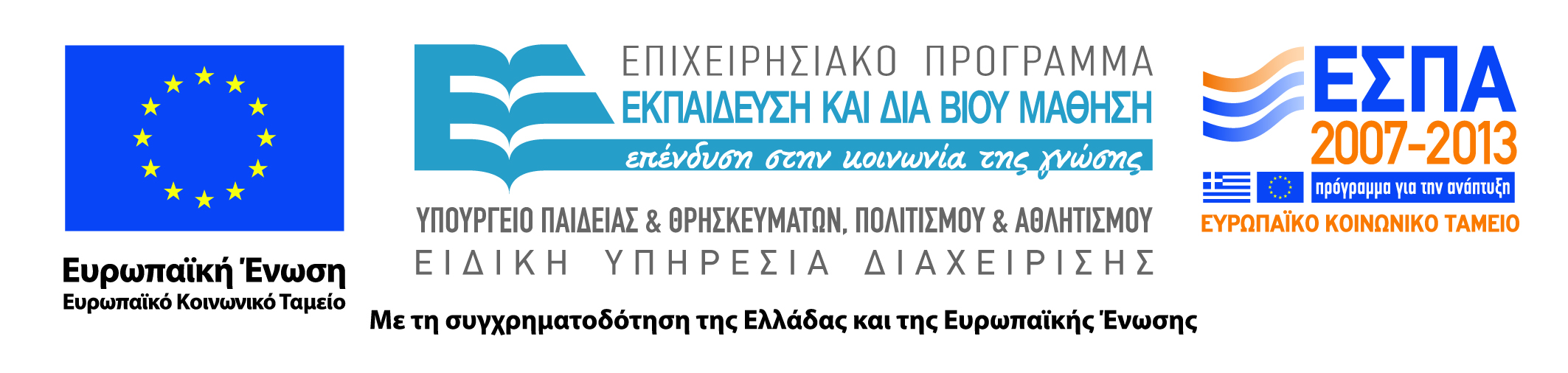 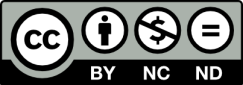